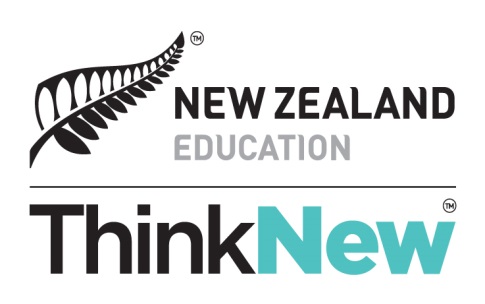 FROM:




HOTEL Atton
RUT: 76.697.880-0
Attention: Geovanna Jara
Phone: (56 2) 2947 3600
Roger de Flor 2770, Las Condes, 
SANTIAGO-CHILE
Zip code: 7550653

Education New Zealand event
Agent Seminar
20 Marzo

BOX
X OF X